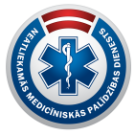 Neatliekamās medicīniskās palīdzības dienesta ziņojums 
par veiktajiem gatavības nodrošināšanas pasākumiem
Ziņojumu sniedz:
NMP dienesta direktore Liene Cipule,
Katastrofu medicīnas centra vadītāja Dita Heiberga
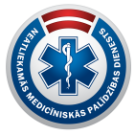 NMP dienesta veiktie izsaukumi 
sakarā ar COVID - 19
Kopumā veikti 12 izsaukumi – 8 pieaugušie un 4 bērni.
Lielākais vienā diennaktī veiktais izsaukumu skaits – 4.
Reģioni – Rīga, Salaspils, Mārupe, Valmiera, Ogre, Ciemupe.
Pašlaik izsaukumus veic līnijbrigādes.
Vidējais izsaukumā pavadītais laiks 4-5h.
Ja šādu izsakumu skaits diennaktī pieaugs līdz 15, tas var ietekmēt operativitāti.
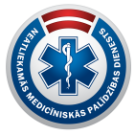 NMP dienesta veiktie gatavības 
nodrošināšanas pasākumi
NMP dienesta iekšējā Ārkārtas vadības grupa – notikušas 10 sanāksmes



2. Aktualizētas NMP dienesta iekšējās kārtības un izveidots jauns, speciāli pielāgots rīcības un lēmumu pieņemšanas algoritms: 
«Rīcības un lēmumu pieņemšanas algoritms gadījumā, kad ir radušās pamatotas aizdomas par saslimšanu, kuru izraisījis koronavīruss (2019-nCOV)». Regulāri tiek pielāgots, saskaņojot ar epidemiologiem un infektologiem.
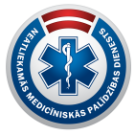 NMP dienesta veiktie gatavības 
nodrošināšanas pasākumi
NMP dienesta veiktie gatavības 
nodrošināšanas pasākumi
3. Apzināts un aktualizēts NMP dienesta nodrošinājums ar individuālajiem aizsardzības līdzekļiem (IAL):

Visos brigāžu atbalsta punktos pieejami atbilstoša aizsardzības līmeņa individuālie aizsardzības līdzekļu komplekti (P3 respirators, kombinezons, brilles, u.c.);

IAL (P3 klases respiratori un aizsargkombinezoni) ir pieejami arī NMP dienesta medicīnisko rezervju "Vētra" krājumā;

Veikts aprēķins papildus nepieciešamo resursu iegādei, ņemot vērā izplatību Eiropā;
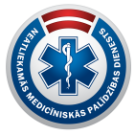 NMP dienesta veiktie gatavības 
nodrošināšanas pasākumi
NMP dienesta veiktie gatavības 
nodrošināšanas pasākumi
4. Uzsākts darbs pie specializētas brigādes izveidošanas COVID-19 pacientu transportēšanai.

Brigāde tiks izveidota TIKAI COVID_19 pacientu transportēšanai;

Speciāli apmācīts personāls, paredzēta iespēja paņemt laboratoriskos paraugus;

Speciāli sagatavots OMT;

Smagu un bīstamu infekciju pacientu transportēšanai dienestam nav speciāli tam paredzētas kapsulas;

Jāsakārto sadarbība ar laboratorijām.

Darbības diapazons – Rīga un apkārtne.
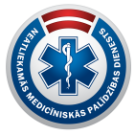 NMP dienesta koordinētie gatavības 
nodrošināšanas pasākumi  slimnīcās
5. Katastrofu medicīnas plānā noteiktās rīcības:
rīcība bīstamo infekciju gadījumos – saskaņā ar PVO ieteikumiem aktualizēt gripas epidēmijas plānu
IAL lietošana 
ziņošanas un paraugu ņemšana 
resursu aprēķināšanas rekomendācijas
infekcijas gultu skaitu; 
izolācijas gultu skaitu;
nodrošinājums ar individuālajiem aizsardzības līdzekļiem
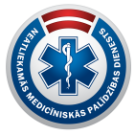 NMP dienesta kā PVO Starptautisko veselības 
aizsardzības noteikumu nacionālā kontaktpunkta* rīcība
NMP dienests kā PVO  SVAN nacionālais kontaktpunkts, pēc 24.02.2020.VOMK sanāksmes, ir sagatavojis un izsūtījis aktuālo informāciju,ieteikumus rīcībai:
Ārlietu ministrijas Konsulārajam departamentam;
Latvijas Tūrisma Aģentu Asociācijai,  Tūrisma Attīstības valsts aģentūrai;
Valsts robežsardzei;
Nacionālajai lidsabiedrībai  airBaltic; 
Kompānijām SmartLynx, Tallink Latvija; 
par  sabiedrības  veselības  aizsardzības  pasākumu  pārvaldīšanu atbildīgajām kontaktpersonām:  
AS Starptautiskajā lidostā „Rīga”;  Lidostā "Ventspils"; aviosabiedrībā “Liepāja”;
Rīgas Brīvostā; Liepājas speciālās ekonomiskās zonas ostā; Ventspils brīvostas pārvaldē;  
AS „Latvijas dzelzceļš”
Autotransporta direkcijai, starptautiskajiem pasažieru pārvadātājiem (piemēram, “Nordeka”, “Ecolines”  u.c.)
*NMP dienests kā PVO SVAN nacionālā kontaktpunkts nepārtraukti 24h/7d režīmā nodrošina:
informācijas saņemšanu, izvērtēšanu un izplatīšanu iesaistītajiem dienestiem par sabiedrības veselības apdraudējumiem;
nepieciešamības gadījumā rekomendāciju sagatavošanu par pieņemamajiem lēmumiem.
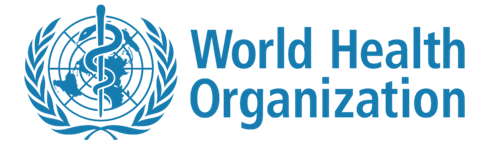 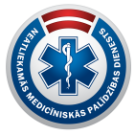 NMP dienesta izaicinājumi tuvākajā nākotnē
113 tālruņa pārslodze informācijas nodrošināšanai – zvanu plūsmas novirzīšana
Gatavība smagu COVID-19 pacientu NMP nodrošināšanai un transportēšanai
Personālresursu plānošana
Alternatīvu izstrāde, ja izsaukumu skaits diennaktī pārsniedz 15
Personāla gatavības nodrošināšana mainīgā vidē
Ja daļu laboratorisko paraugu paņemšanu uzticēs dienestam – personāla apmācība, izsaukumu loģistika, nepieciešamais aprīkojums, sadarbība ar RAKUS
Materiāltehnisko resursu plānošana